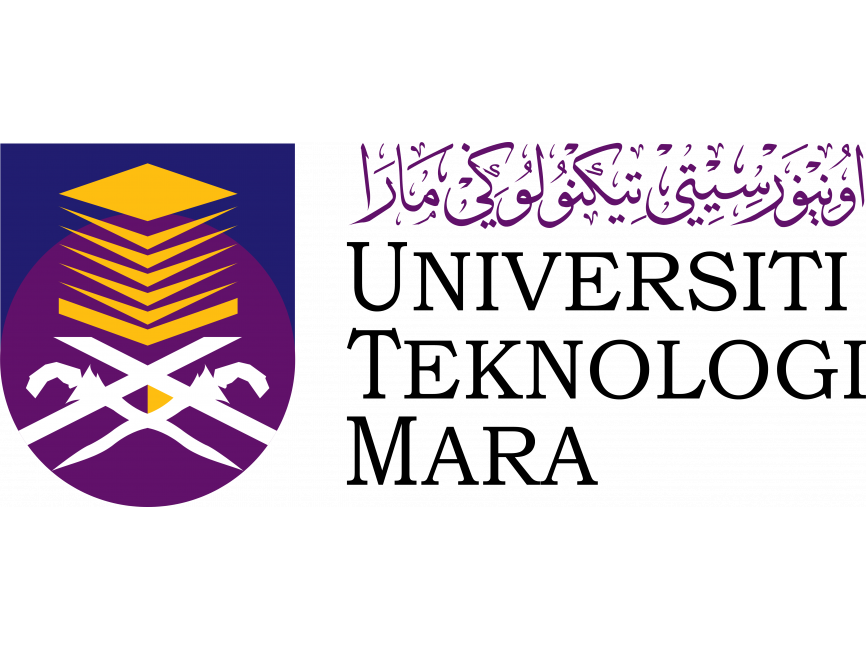 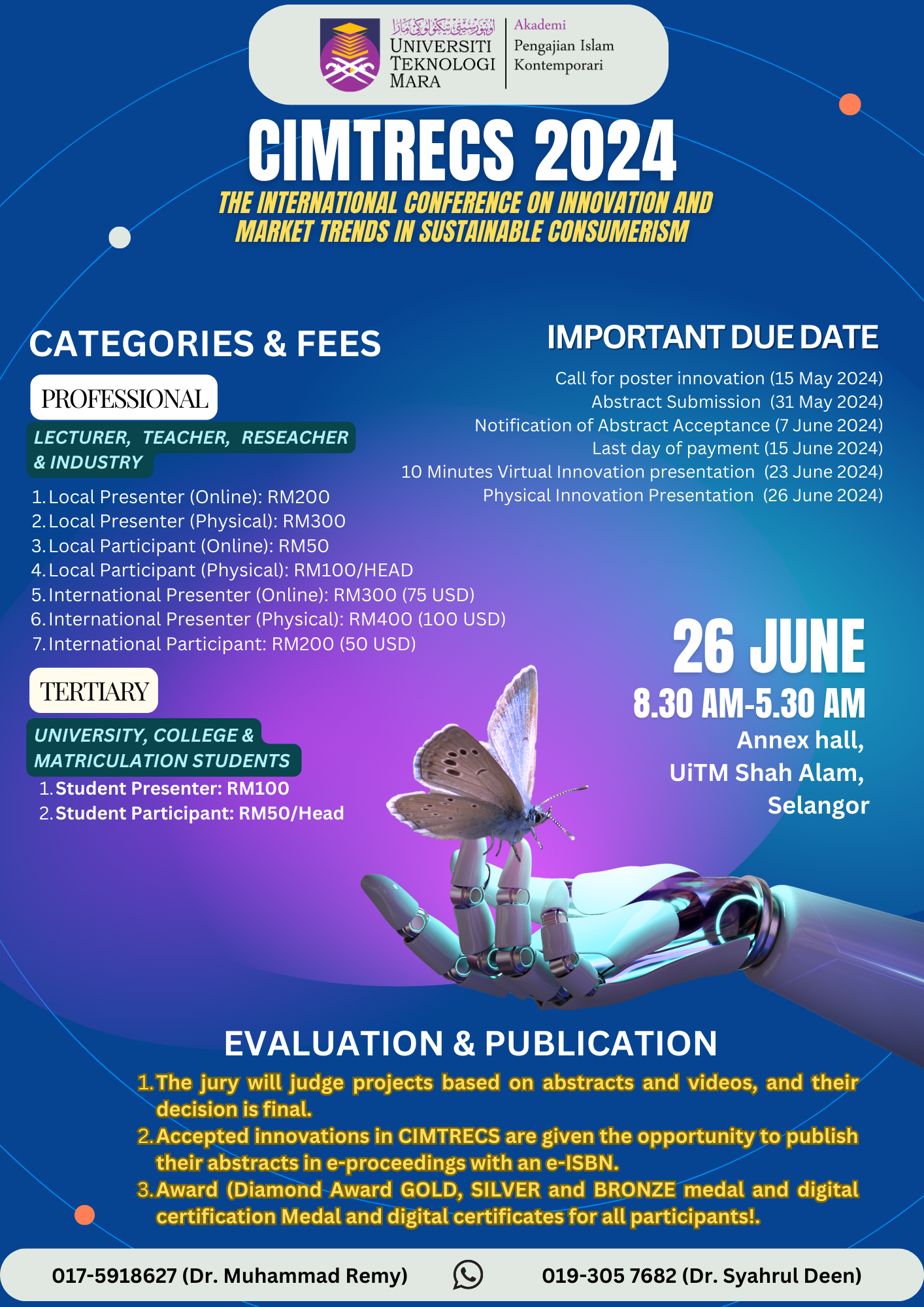 Title: Innovation/ Product/ Model
IMPACT	5
1	INTRODUCTION
Impact on the society/ institution / students / industry/environment
Example: increase in income / skills / attitudes / competencies / knowledge
Synopsis, rationale (background) and project objectives
Course name (specify the related field or academic program)
Semester session
Subtheme
Method
2	INFOGRAPHIC
Infographics use a combination of images, charts, graphs, and text to present information quickly and clearly.
*PLEASE INCLUDE PICTURES OF THE PRODUCTS.
3
NAME OF INNOVATION
4
MEMBERS	     6
LEVEL OF INNOVATION
Level of research, whether at the laboratory level, etc. -------
List of project members, Picture and email
QR CODE for further information about the project (if needed)